Automotive Technology: Principles, Diagnosis, and Service
Seventh Edition
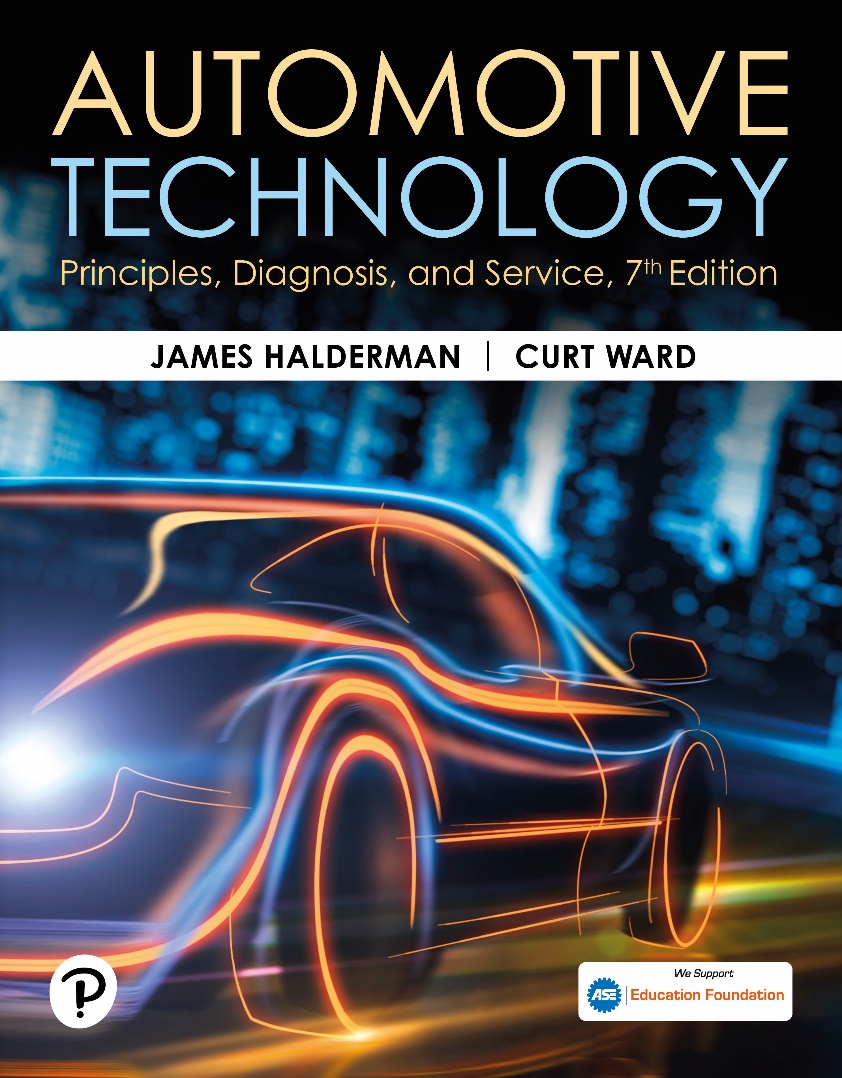 Chapter 79
Vehicle Emissions Standards and Testing
Copyright © 2023 Pearson Education, Inc. All Rights Reserved
[Speaker Notes: INSTRUCTOR NOTE: This presentation includes text explanation notes, you can use to teach the course.  When in SLIDE SHOW mode, you RIGHT CLICK and select SHOW PRESENTER VIEW, to use the notes.]
Learning Objectives
79.1 Discuss normal engine combustion.
79.2 Discuss exhaust analysis and combustion efficiency.
79.3 Discuss the catalytic converter.
79.4 Explain diagnosis using exhaust analysis.
79.5 Explain engine fault possibilities.
79.6 Discuss US and European emission standards.
79.7 Explain vehicle emission testing.
Normal Engine Combustion
Entering engine combustion chamber is fuel (H C) plus air (nitrogen N2 is 78% and oxygen O2 is 21% of the air).
During combustion, H C combines with air to form water (H2O) and carbon dioxide (C O2), plus nitrogen (N2) and some other nondesirable gases.
Carbon monoxide (C O)
Oxides of Nitrogen (N O x)
Unburned hydrocarbons (H C)
Figure 79.1 Air Composition
The air entering the engine consists of mostly nitrogen (78%) with about 21% oxygen and about 1% other gases
Figure 79.2 Hydrocarbons
Hydrocarbons can include many combinations of hydrogen and carbon
Figure 79.3 Carbon Dioxide
Carbon dioxide has two oxygen atoms attached to the one carbon atom and is a stable molecule
Figure 79.4 NOx
N O and NO2 shown together are referred to as N Ox
Frequently Asked Question: Why Is Steam Seen from the Tailpipe When Cold Outside, But Not Always?
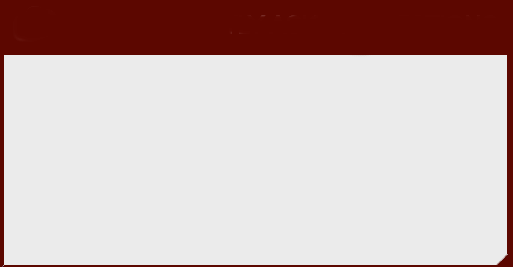 ?   Frequently Asked Question
Why Is Steam Seen from the Tailpipe When Cold Outside, But Not Always? Steam is water vapor and is invisible. However, when an engine is cold, the water vapor created by combustion partially condenses into small droplets of water that are visible as “steam” from the tailpipe of vehicle when the engine is cold. After the exhaust system has been heated, the water vapor no longer condenses in the exhaust system, so it is not visible after the engine is warm. See Figure 79–5.
Figure 79.5 13% of Emissions Water
A chart showing that about 13% of the exhaust emissions is water (H2O) in the form of steam
Question 1: ?
What are the five exhaust gases?
Answer 1
Oxygen, carbon monoxide, carbon dioxide, hydrocarbons, and oxides of nitrogen.
Exhaust Analysis and Combustion Efficiency (1 of 2)
Hydrocarbons (H C)
Unburned gasoline measured in parts per million (ppm)
Carbon Monoxide (C O)
An unstable poisonous gas created by partially burned gasoline that easily combines with any oxygen
Carbon Dioxide (C O2)
Oxygen in engine combining with carbon of gasoline
Exhaust Analysis and Combustion Efficiency (2 of 2)
Oxygen
21% oxygen in the atmosphere, and most of this oxygen should be “used up” during combustion process.
Oxides of Nitrogen (N O x)
Oxide of nitrogen (N O) is a colorless, tasteless, odorless gas that mixes with oxygen to create N O2 is reddish-brown and has an acid and pungent smell
Figure 79.6 Emissions
Exhaust emissions are very complex. When the air–fuel mixture becomes richer, some exhaust emissions are reduced, while others increase
Catalytic Converter
Used to help reduce exhaust emissions by helping the oxygen in exhaust to oxidize H C/C O in exhaust stream to form harmless water (H2O) and carbon dioxide (C O2).
It also is used to separate nitrogen from the oxygen in N O x to produce just nitrogen (N2) and oxygen (O2).
Figure 79.7 Catalytic Converter
The image on the left shows exhaust gases existing in an engine without a catalytic converter with rich exhaust being toward the left of the vertical line and lean exhaust to the right of the line. The image on the right shows the exhaust after it has been treated by the catalytic converter.
Animation: Catalytic Converter Operation(Animation will automatically start)
Animation: Catalytic Converter (2004+)(Animation will automatically start)
Chart 79.1 Gases
Typical specifications for gases for a vehicle equipped with a catalytic converter.
Question 2: ?
What is the function of a catalytic converter?
Answer 2
Oxidize hydrocarbons and carbon monoxide and reduce oxides of nitrogen.
Exhaust Analysis Diagnostic Tool
Rich or Lean Exhaust
C O is high, exhaust rich, C O is called “rich indicator.”
O2 is high, exhaust lean, O2 is called “lean indicator.”
Therefore, if the C O reading is the same as the O2 reading, then the engine is operating correctly.
Figure 79.8 Hole in Exhaust
A hole in exhaust system can cause outside air (containing O2) to be drawn into the exhaust system. This extra O2 can be confusing to a service technician because the extra O2 in the exhaust stream could be misinterpreted as a too-lean air–fuel mixture.
[Speaker Notes: TECH TIP: How to Find a Leak in the Exhaust System
A hole in the exhaust system can dilute the exhaust gases with additional oxygen (O2 ) . 
● SEE FIGURE 79–8.
This additional O2 in the exhaust can lead the
service technician to believe that the air–fuel mixture
is too lean. To help identify an exhaust leak, perform an exhaust analysis at idle and at 2,500 RPM 
(fast idle) and compare with the following:
• If the O2 is high at idle and at 2,500 RPM, the mixture is lean at both idle and at 2,500 RPM.
• If the O2 is low at idle and high at 2,500 RPM, this usually means the vehicle is equipped with a 
working AIR pump.
• If the O2 is high at idle, but okay at 2,500 RPM, a hole in the exhaust or a small vacuum leak 
that is
“covered up” at higher speed is indicated.]
Chart 79.2 Gas Readings
Possible issues based on the relative readings of the four exhaust gases
[Speaker Notes: CASE STUDY: The Case of the Retarded Exhaust Camshaft 
A Toyota equipped with a double overhead camshaft (DOHC) six-cylinder engine failed the state-mandated enhanced exhaust emissions test for NOx. The engine ran perfectly without spark knocking (ping), which is usually a major reason for excessive NOX emissions. The technician checked the following: The cylinders, which were decarbonized using top engine cleaner The EGR valve, which was inspected and the EGR passages cleaned After all the items were completed, the vehicle was returned to the inspection station where the Vehicle again failed for excessive NOX emissions (better, but still over the maximum allowable limit). After additional hours of troubleshooting, the technician decided to go back to basics and start over again. A check of the vehicle history with the owner indicated that the only previous work performed on the engine was a replacement timing belt over a year before. The technician discovered that the exhaust cam timing was retarded by two teeth, resulting in late closing of the exhaust valve. The proper exhaust valve timing resulted in a slight amount of exhaust gas being retained in the cylinder. This extra exhaust was helped reduce NOX emissions. After repositioning the timing belt, the vehicle passed the emissions test well within the limits.
Summary:
Complaint—Customer stated that the vehicle failed an emission test due to excessive NOX exhaust emissions. 
Cause—exhaust cam was discovered to be retarded by two teeth as a result of the timing belt being incorrectly installed during a previous repair. 
Correction—timing belt was properly aligned and vehicle passed the emission test]
Engine Fault Possibilities (1 of 2)
H C too High
High H C exhaust emissions are usually caused by an engine misfire.
C O too High
Excessive carbon monoxide is an indication of too rich an air–fuel mixture.
Fuel pressure may be too high, injector may be malfunctioning, or the air intake is restricted.
[Speaker Notes: TECH TIP: Your Nose Knows
Using the nose, a technician can often identify a major problem without having to connect the vehicle to an exhaust analyzer. For example, The strong smell of exhaust is due to excessive unburned hydrocarbon (HC) emissions. Look for an ignition system fault that could prevent the proper burning of the fuel. If your eyes start to burn or water, suspect excessive oxides of nitrogen (NOX ) emissions. The NOX combine with the moisture in the eyes to form a mild solution of nitric acid. The acid formation causes the eyes to burn and water. Excessive NOX exhaust emissions can be caused by a lack of proper amount of exhaust gas recirculation (EGR) or a variable valve timing issue. (This is usually noticed above idle on most vehicles.) Dizzy feeling or headache. This is commonly caused by excessive carbon monoxide (CO) exhaust emissions. Get into fresh air as soon as possible. A probable cause of high levels of CO is an excessively rich air–fuel mixture.]
Engine Fault Possibilities (2 of 2)
O2 and C O2 Relationships
Higher O2 level, leaner the exhaust. Oxygen, therefore, is lean indicator. Acceptable levels of O2 are 0% to 2%.
C O2 is a measure of efficiency. higher level of C O2 in exhaust stream, more efficiently the engine is operating. Levels of 12% to 17% are considered to be acceptable.
S M O G and N O x
N O x contributes to formation of photochemical smog when sunlight reacts chemically with N O x and unburned H C.
[Speaker Notes: CASE STUDY O2S Shows Rich, But Pulse Width Is Low
A service technician was attempting to solve a driveability problem. The powertrain control module (PCM) did not indicate any diagnostic trouble codes (DTCs). A check of the oxygen sensor voltage indicated a higher-than-normal reading almost all the time. The
pulse width to the port injectors was lower than normal. The lower-than-normal pulse width indicates that the PCM is attempting to reduce fuel flow into the engine by decreasing the amount of on-time for all the injectors. What could cause a rich mixture if the injectors were being commanded to deliver a lean mixture?
Finally, the technician shut off the engine and took a careful look at the entire fuel-injection system. When the vacuum hose was removed from the fuel-pressure regulator, fuel was found dripping from the vacuum hose. The problem was a defective fuel-pressure regulator that allowed an uncontrolled amount of
fuel to be drawn by the intake manifold vacuum into the cylinders. While the PCM tried to reduce fuel by reducing the pulse width signal to the injectors, the extra fuel being drawn directly from the fuel rail caused the engine to operate with too rich an air–fuel mixture.
Summary:
Complaint—Customer stated that the engine did not perform correctly.
Cause—No stored diagnostic trouble codes (DTCs) were found but the oxygen sensor reading was higher than normal indicating that the exhaust air–fuel mixture was too rich.
Correction—The fuel pressure regulator was found to be leaking causing fuel to be drawn into the intake causing the richer-then-normal air–fuel mixture. Replacing the fuel pressure regulator solved the driveability complaint.]
Emission Standards (1 of 2)
Tier 1 and Tier 2
All vehicles sold in US must meet Tier 1 standards that went into effect in 1994 and are the least stringent.
Tier 2 standards have been optional since 2001, and fully adopted by 2009.
Federal E P A Bin Number
Tier 2 only
The lower the bin number, the cleaner the vehicle.
Emission Standards (2 of 2)
S M O G Emission Information
New vehicles are equipped with a sticker that shows the relative level of smog causing emissions created by the vehicle compared to others on the market.
California Standards
The California Air Resources Board (C A R B) standards since January 1, 2004, are known as L E V I I.
Within that rating system, there are three primary ratings: L E V, U L E V, and S U L E V.
L E V I I I
Includes maintaining the reduced emissions for 150,000 miles
Figure 79.9 VECI Sticker
A vehicle emission control information (VECI) sticker for a vehicle showing that meets Tier 3, Bin 1 (T2B3) EPA rating and California ULEV125 standard
Figure 79.10 SMOG Levels
This label on a Toyota Camry hybrid shows the relative smog-producing emissions, but this does not include CO2, which may increase global warming
European Standards
Exhaust emissions of N O x, total hydrocarbon (T H C), non-methane hydrocarbons (N M H C), C O, and P M are regulated for most vehicle types, including cars and trucks in the European Union (E U).
E U also sets limits for C O2 emission in units of grams per kilometer.
Vehicle Emission Testing
O B D-II Testing
O B D-II system is designed to illuminate M I L and store trouble codes any time a malfunction exists that causes the vehicle emissions to exceed 1 1/2 times the Federal Test Procedure (F T P) limits.
Remote Sensing
In highly enhanced areas, states perform on-the-road testing of vehicle emissions.
Random Roadside Testing
Visual checks of the emission control devices to detect tampering.
Figure 79.11 Stream Sampling
A partial stream sampling exhaust probe being used to measure exhaust gases in parts per million (PPM) or percent (%)
Question 3: ?
What are three types of vehicle emission testing?
Answer 3
O B D-II, remote sensing, and random roadside testing.
Engine Performance Videos and Animations
Videos Link: (A8) Engine Performance Videos
Animations Link: (A8) Engine Performance Animations
Copyright
This work is protected by United States copyright laws and is provided solely for the use of instructors in teaching their courses and assessing student learning. Dissemination or sale of any part of this work (including on the World Wide Web) will destroy the integrity of the work and is not permitted. The work and materials from it should never be made available to students except by instructors using the accompanying text in their classes. All recipients of this work are expected to abide by these restrictions and to honor the intended pedagogical purposes and the needs of other instructors who rely on these materials.
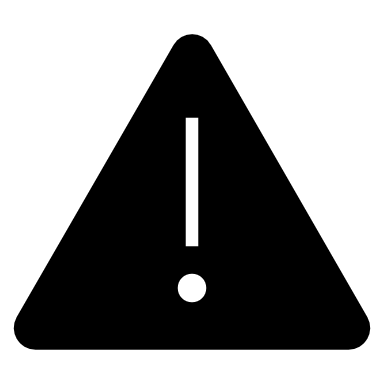